Знакомство с ООП
Захаров Иван,
ДНК им. В.А. Витязевой
Структуры
Определение {
Структура данных – это способ группировки взаимосвязанных данных и стратегии их использования.
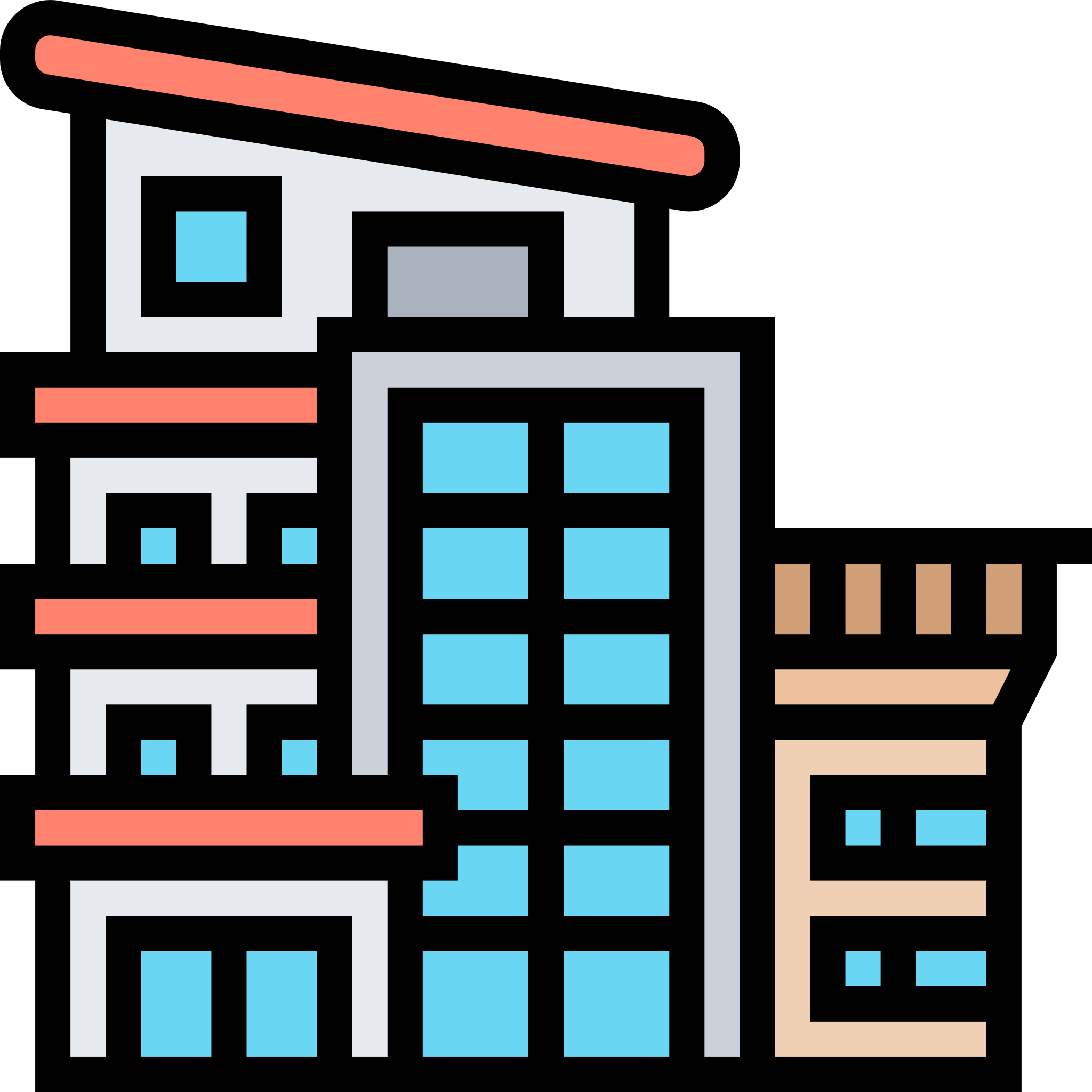 std::string city
std::string street
int apt_amount
bool hasInternet
…
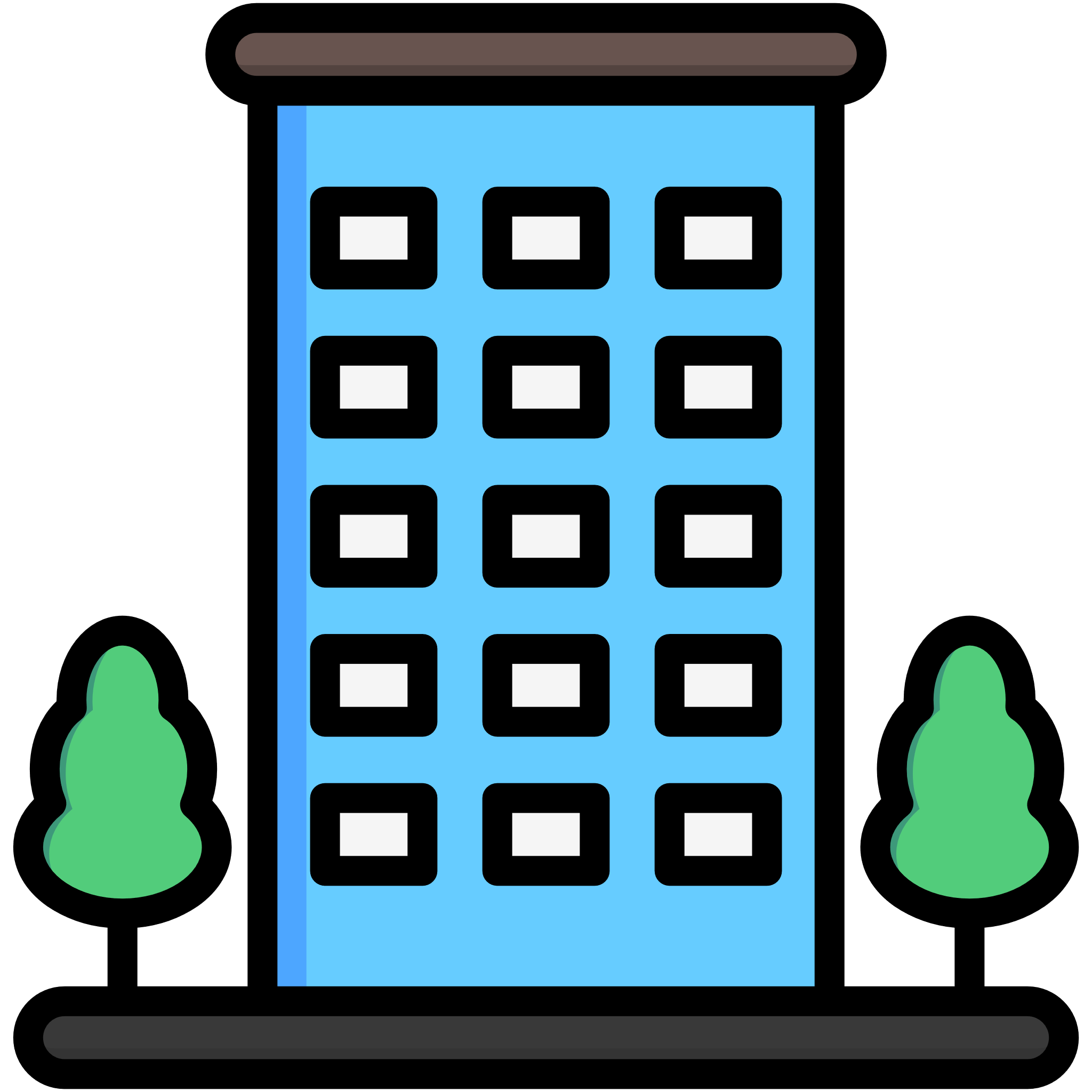 std::vector<House> houses
int sch_amount
bool has_gas
…
Прим. Наша структура может содержать в себе различные данные, даже другие структуры.
Объявление и обращение к элементам стурктуры {
Объявление структуры данных происходит следующим образом:
struct – ключевое слово, которое начинает определение структуры, является типом данных;
Name – имя структуры;
int, bool – типы данных элементов структуры;
attr, hasAttr – элементы структуры (members);
struct1, struct2 – инициализируемые объекты;
Создать структуру и обратиться к ее элементу можно следующим образом:
struct Name {
    int attr = 1;
    bool hasAttr;
    // other attr.
} struct1, struct2;
В качестве разделителя между именем структуры и ее элементом выступает точка (.)
Name data;
data.attr = 2;
При использовании структур мы НЕ можем {
Сравнивать структуры между собой
Вводить и выводить всю структуру целиком
Name data;
std::cin >> data;
std::cout << data;
if (data1 > data2)
    // ...
01
03
02
Использовать арифметические опе-рации на всей структуре
Все эти операции можно проводить только между элементами структур!
Name data1, data2;
data2 = data2 + data1;
Пример. С клавиатуры вводится информация по баллам олимпиады по следующему образцу: Фамилия №_школы Балл. Всего вводится 5 записей.
 Необходимо определить и вывести на экран фамилию участника, который набрал максимальный балл, если таких несколько, то вывести фамилии всех учащихся с таким же баллом. Порядок вывода фамилий не важен. 
Ввод и вывод.
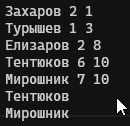